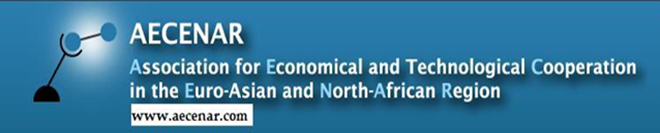 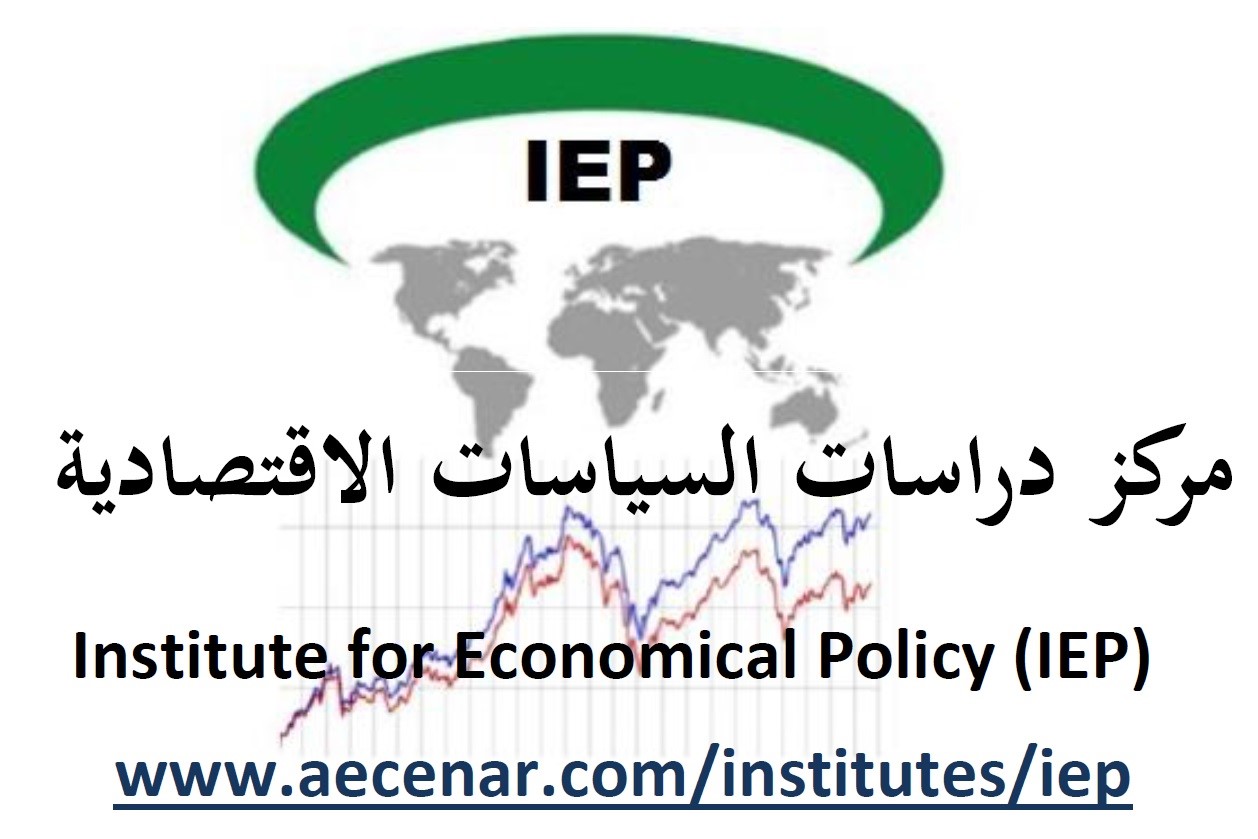 Maps+Information= GIS
Geographic Information System
GIS
A GIS is a collection of computer hardware, software, and geographic data for digitally capturing, managing, analyzing, and displaying all forms of geographically referenced information.

A GIS can: create, edit, query, analyze, and display map information on the computer
What can you do with a GIS?
The possibilities are unlimited…
-Environmental impact assessment
-Resource management
-Land use planning
-Tax Mapping
-Water and Sanitation Mapping
-Transportation routing
and more ...
107’
Vectors
Dimensions
Topology
Surveys
ABC
Networks
Images
Annotation
CAD
Drawings
27 Main St.
3D Objects
Attributes
Addresses
Terrain
GIS provides Data Integration
Roads
 Land Parcels
 Population
 Utilities
 Land Mines
 Hospitals
 Refugee Camps
 Wells
 Sanitation
Type of data
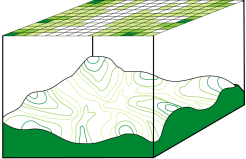 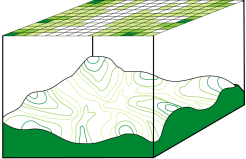 Vector
Raster
A series of x,y coordinates 
For discrete data represented as points, lines, polygons
Grid and cells
For continuous data such as elevation, slope, surfaces
GIS Components
A GIS is a comprised of five components:people, data, hardware, software and methods.
People are required to collect data and use methods. Hardware, and software to manipulate data.
GIS Layer
GIS integrates all the layers… to create digital reality
A geographic feature is any real world object on a map, such as a single building.
A layer is the visual representation of a set of geographic features. Layers must contain spatial data.
Spatial data indicates the geographic location and shape of the feature.
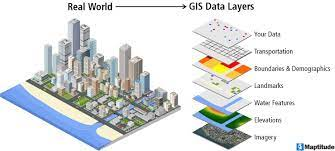 GIS is a smart map
GIS uses tools like computers and software to enhance the fundamental tenant of 
Geography. Location is important in people’s lives.
GIS helps locate new businesses and track environmental degradation.
It helps route garbage trucks and manage road paving.
GIS  helps marketers find new prospects and it helps farmers grow healthier, larger crops.
     GIS can be used in any field of study.
Navigaytion
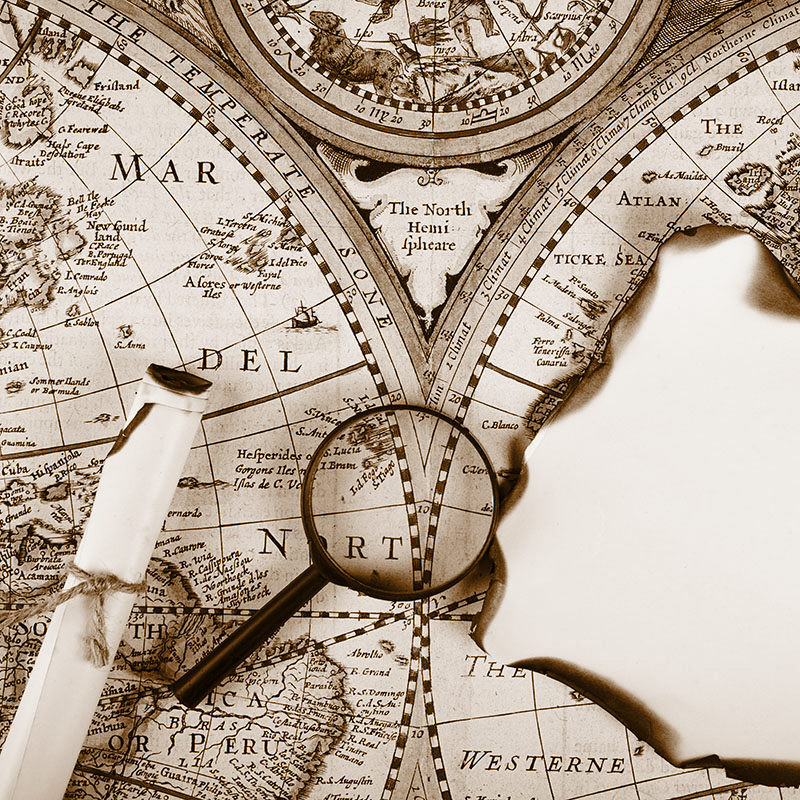 If you use GPS, GIS affects you..
Navigation systems derive directions by acquiring geographic (longitude and latitude) coordinates from satellites.
Meteorologists
Meteorologist use GIS the forecast the weather. The GIS 
 consists of weather models and satellite data to forecast the 
Weather and predict weather system patterns.
In the event of a weather related emergency, GIS is used to determine who 
should be evacuated.
Who uses GIS
GIS is used to monitor various environmental concerns across the world. Coastal subsidence, deforestation, and pollution are a few environmental concerns that may be addressed using GIS.
What is AECENAR Interest with GIS
In ENVIRONMENT
Environmental Impact Analysis (EIA)

EIA is an important policy initiative to conserve natural resources and environment. Many human activities produce potential adverse environmental effects which include the construction and operation of highways, rail roads, pipelines, airports, radioactive waste disposal and more. Environmental impact statements are usually required to contain specific information on the magnitude and characteristics of environmental impact. The EIA can be carried out efficiently by the help of GIS, by integrating various GIS layers, assessment of natural features can be performed.

Disaster Management

It has become an integrated, well developed and successful tool in disaster management and mitigation. GIS can help with risk management and analysis by displaying which areas are likely to be prone to natural or man-made disasters. When such disasters are identified, preventive measures can be developed.
What is AECENAR Interest with GIS
Zoning of Landslides hazard

It has become possible to efficiently collect, manipulate and integrate a variety of spatial data such as geological, structural, surface cover and slope characteristics of an area, which can be used for hazard zonation.
Determination of land cover and land use

The role of GIS technology in land use and land cover applications is that we can determine land use/land cover changes in the different areas. Also it can detect and estimate the changes in the land use/ land cover pattern within time.

Management of Natural Resources


By the help of GIS technology the agricultural, water and forest resources can be well maintain and manage. Foresters can easily monitor forest condition. Agricultural land includes managing crop yield, monitoring crop rotation, and more. Water is one of the most essential constituents of the environment.
What is AECENAR Interest with GIS
Soil Mapping

 It helps in understanding soil suitability for various land use activities. It is essential for preventing environmental deterioration associated with misuse of land. GIS Helps to identify soil types in an area and to delineate soil boundaries. It is used for the identification and classification of soil. 
Wetland Mapping

GIS provide options for wetland mapping and design projects for wetland conservation quickly with the help of GIS. Integration with Remote Sensing data helps to complete wetland mapping on various scale. We can create a wetland digital data bank with spices information using GIS.


Irrigation management
Water availability for irrigation purposes for any area is vital for crop production in that region. It needs to be properly and efficiently managed for the proper utilization of water.
What is AECENAR Interest with GIS
In PLANNING
Urban planning

It can be used to analyze the urban growth and its direction during expansion.  
Transportation planning: 

GIS also comes in handy in the area of transportation. This is done especially where new transportation facilities need to be developed within an already congested city.

Energy use tracking and planning:

 GIS can also be used to track the usage of power and other sources of energy to ascertain how much power or energy is needed to satisfy the requirements of a given city or state.

Traffic density planning:
 
GIS can also provide information regarding the traffic density of a given city or road. This information can then be used to plan the city effectively with an aim of reducing traffic altogether.